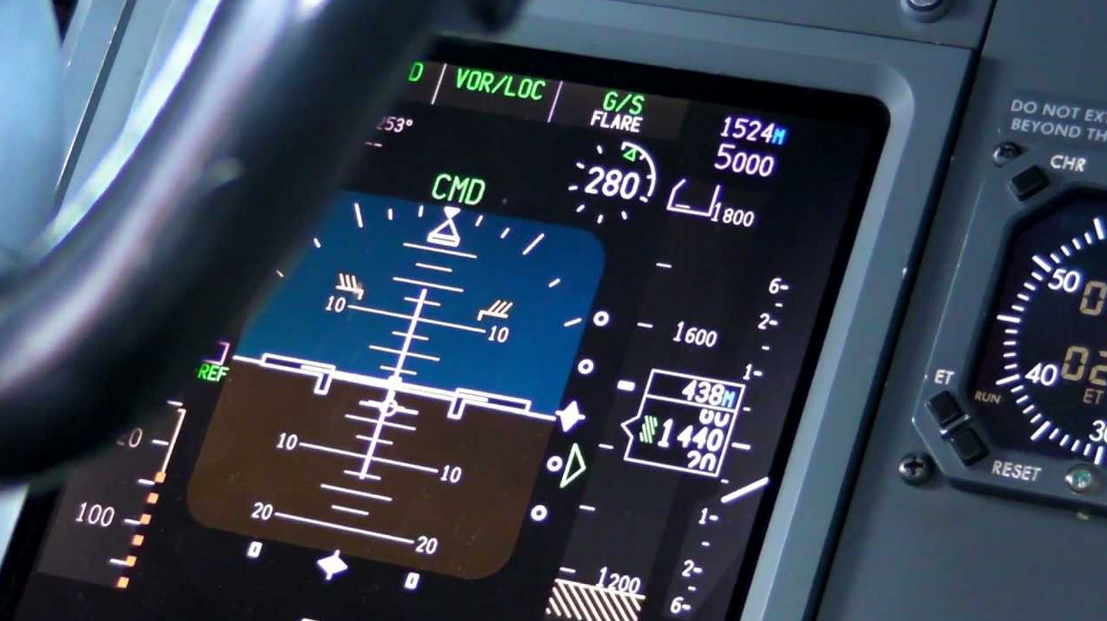 Studentská konference 2016-2017
Letecké simulátory
Jan Holub
Vedoucí práce: Mgr. J. Kulíšková
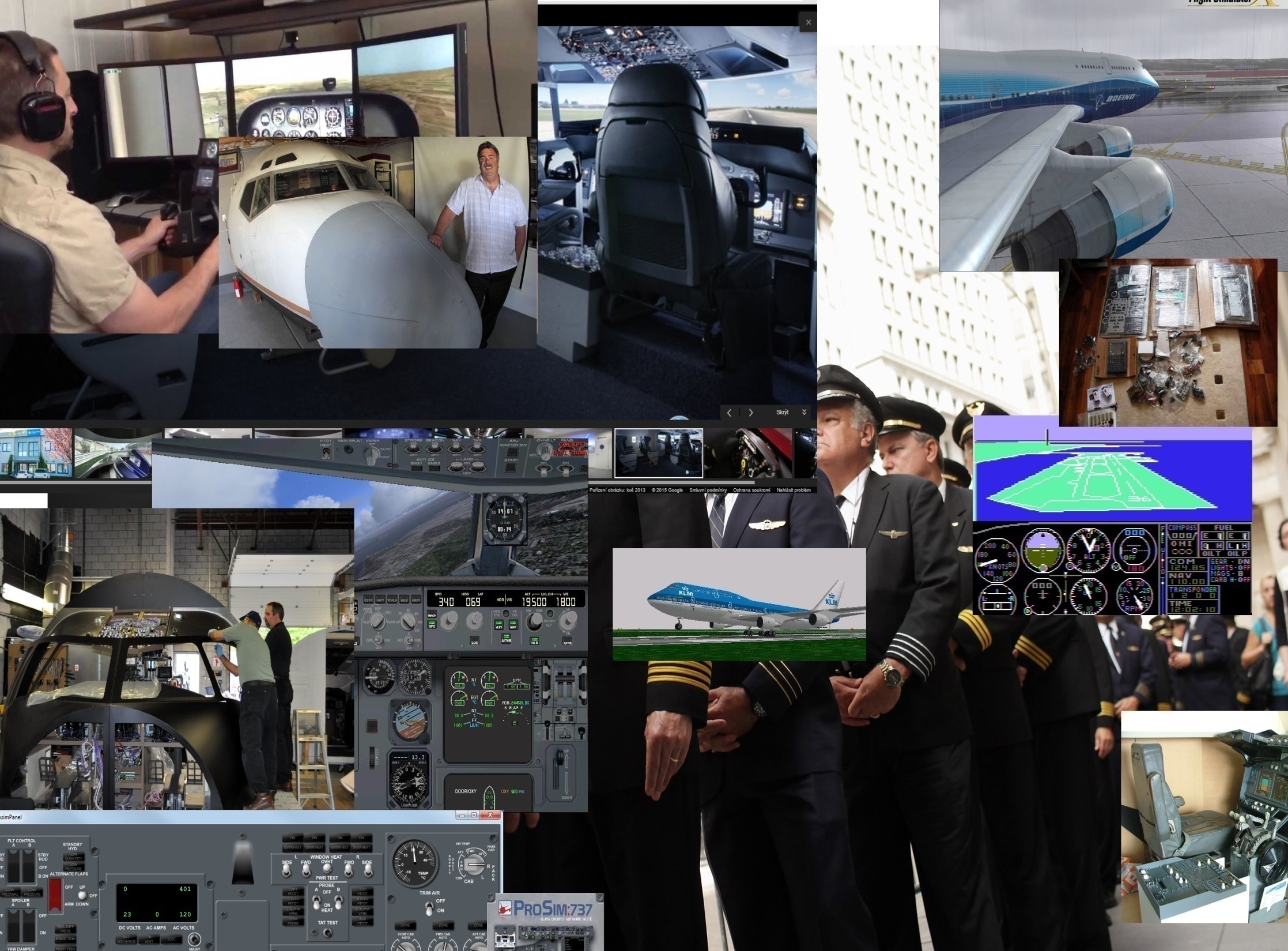 Historie
- Edwin Albert Link – Vynálezce 1. leteckého simulátoru
 - Link trainer – první letecký simulátor (1929 – 1945)
 - V roce 1954 – Objednávka společnosti United Airlines
  (objednávka za 3 miliony dolarů)
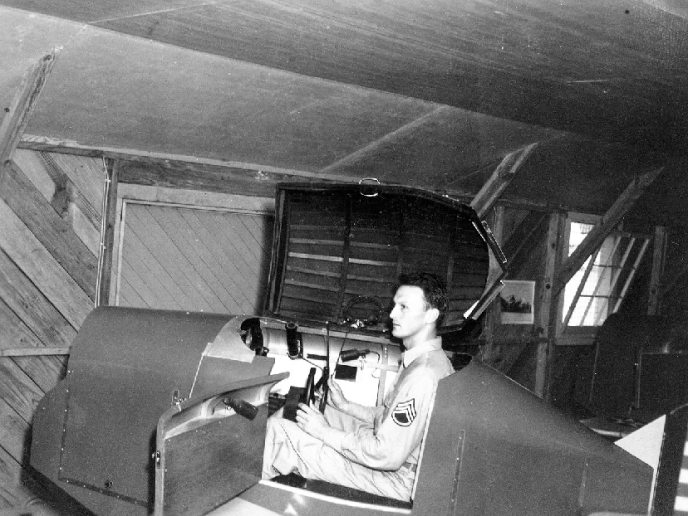 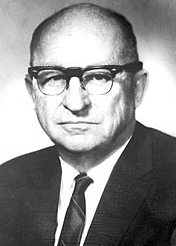 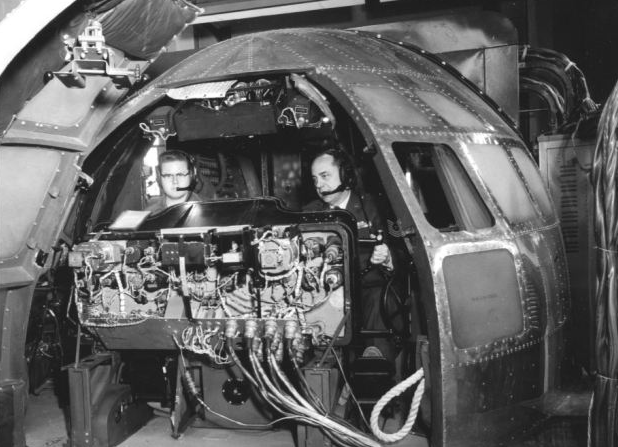 2
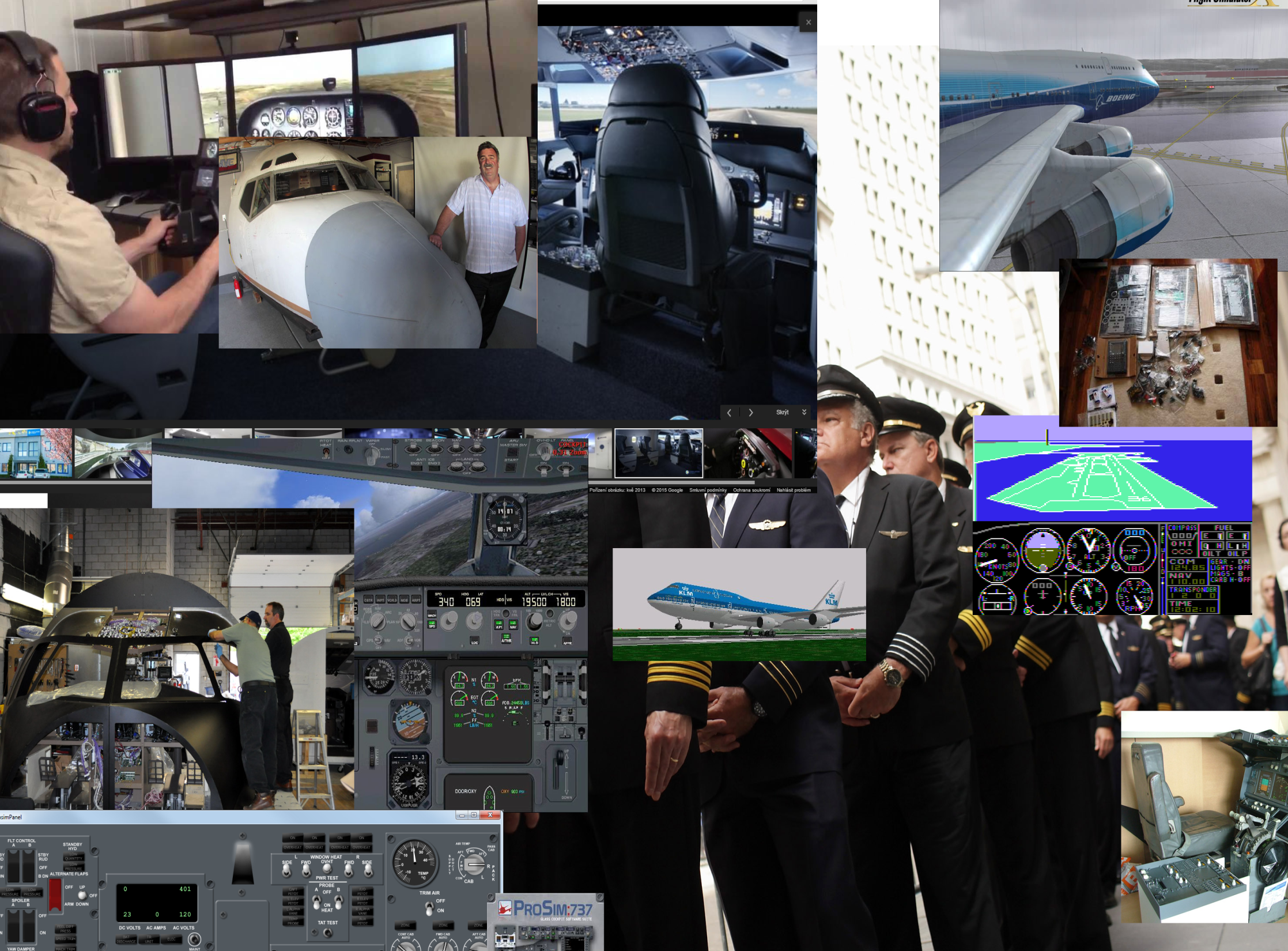 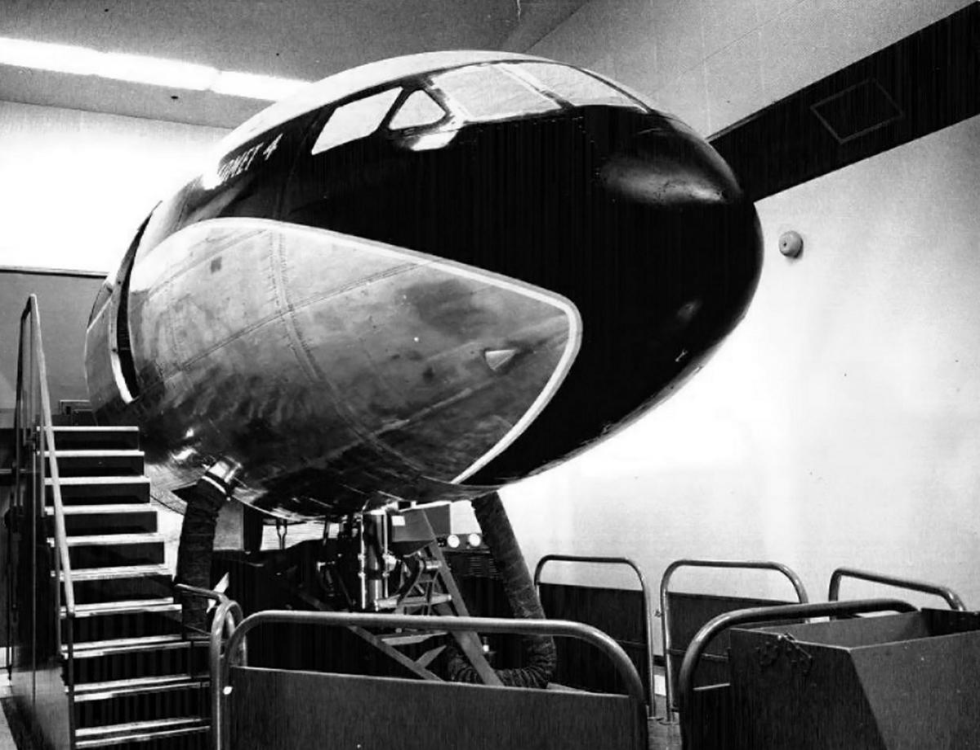 3
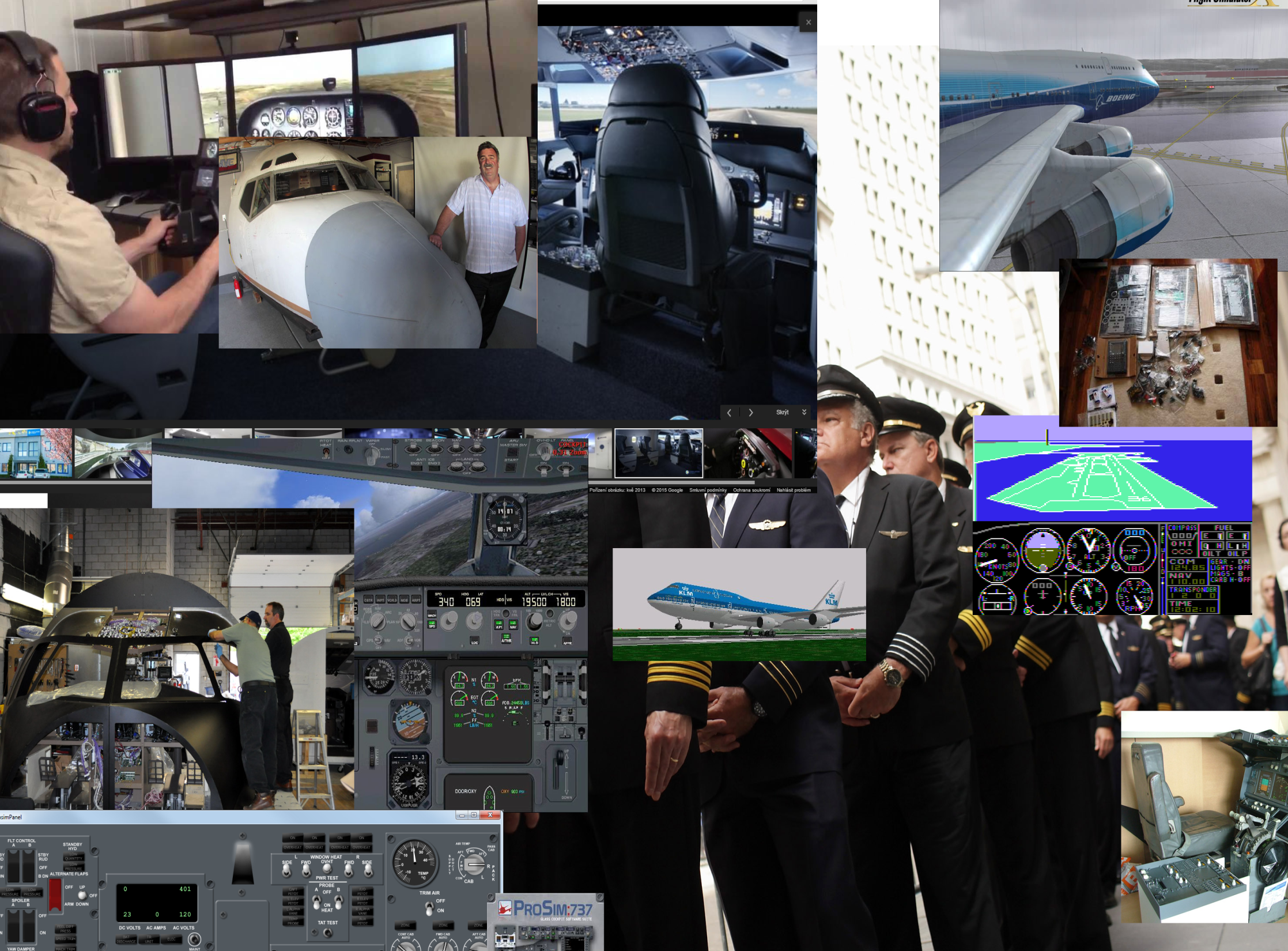 Rozdělení
Flight Navigation and Procedures Trainer (FNPT)
EASA FNPT Level I
EASA FNPT Level II
EASA FNPT Level III
Flight Training Devices (FTD)
EASA FTD Level 1
EASA FTD Level 2
EASA FTD Level 3 – Pouze Helikoptéry.
 Full Flight Simulators (FFS)
EASA FFS Level A
EASA FFS Level B
EASA FFS Level C
EASA FFS Level D
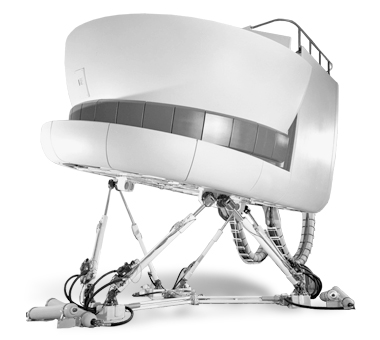 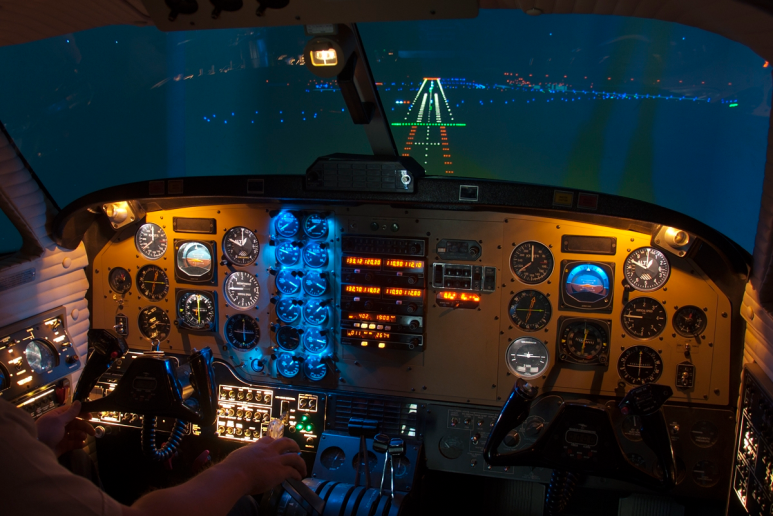 4
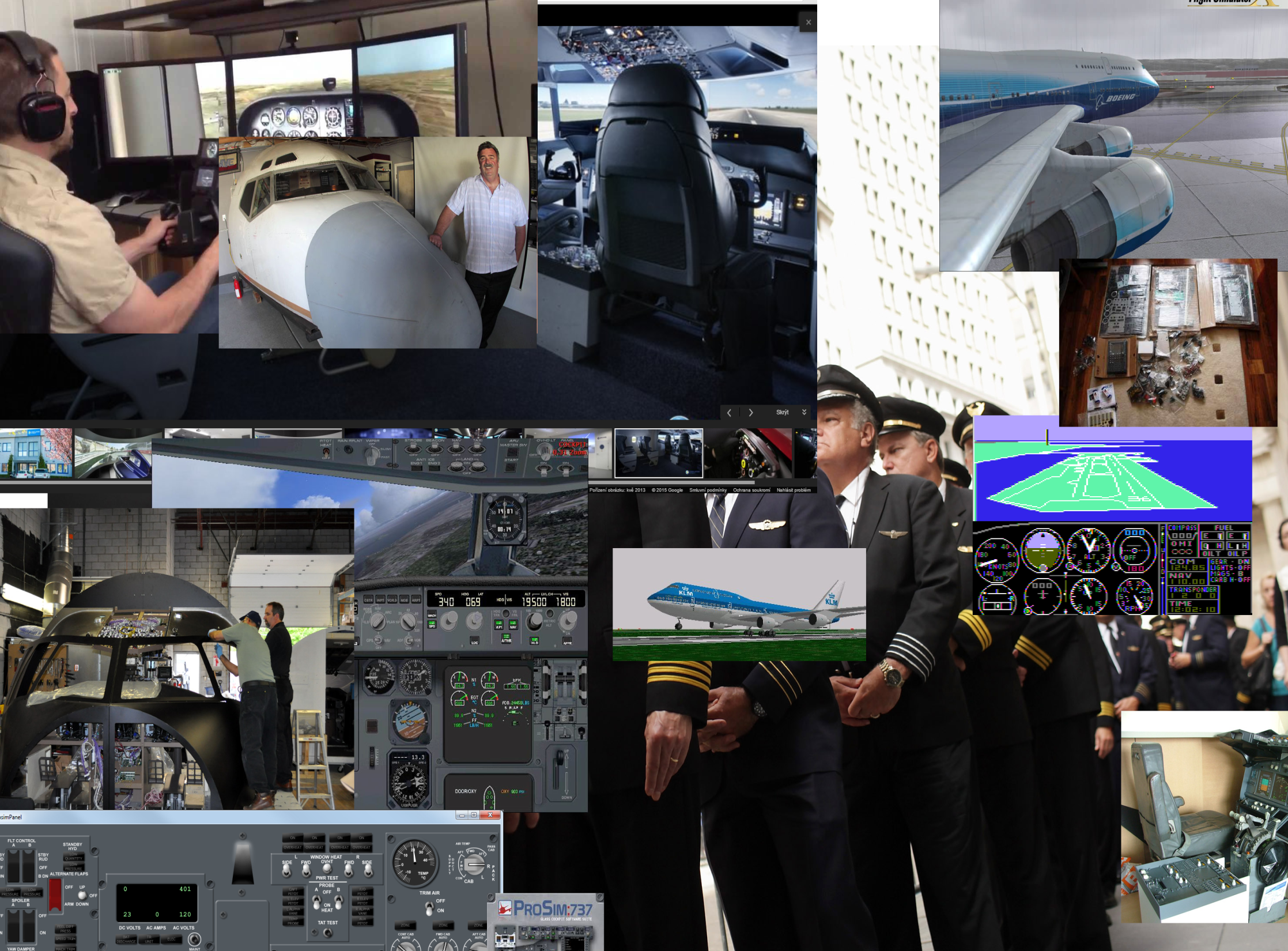 Princip fungování simulátoru
Vizualizační systém           
                               Hardware kokpitu

                                             +
                                    Zvukové efekty
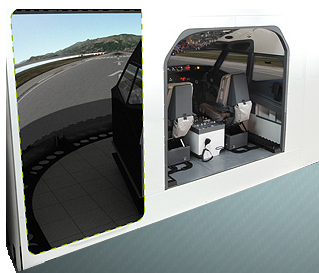 5
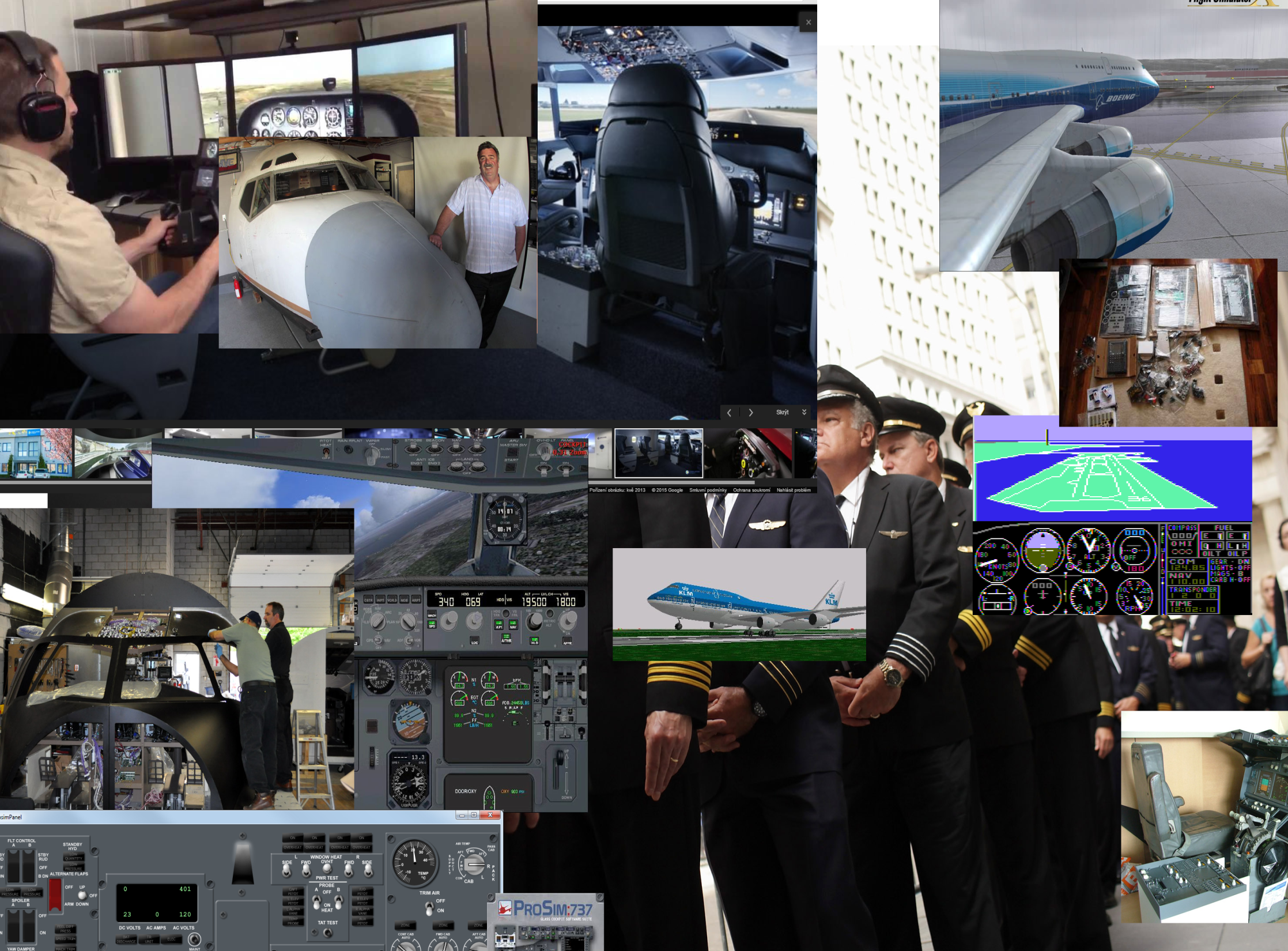 Software výcvikových zařízení
- Požadavek na o přesné letové vlastnosti

a) Letový model
b) Simulace okolního prostředí 

- visual solutions a CAE true™ airport database service.
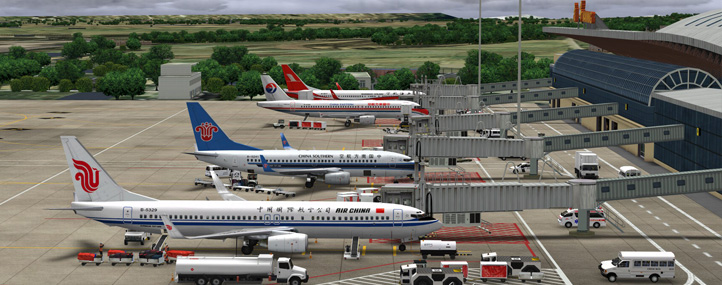 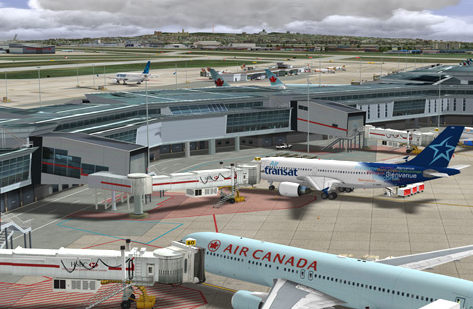 6
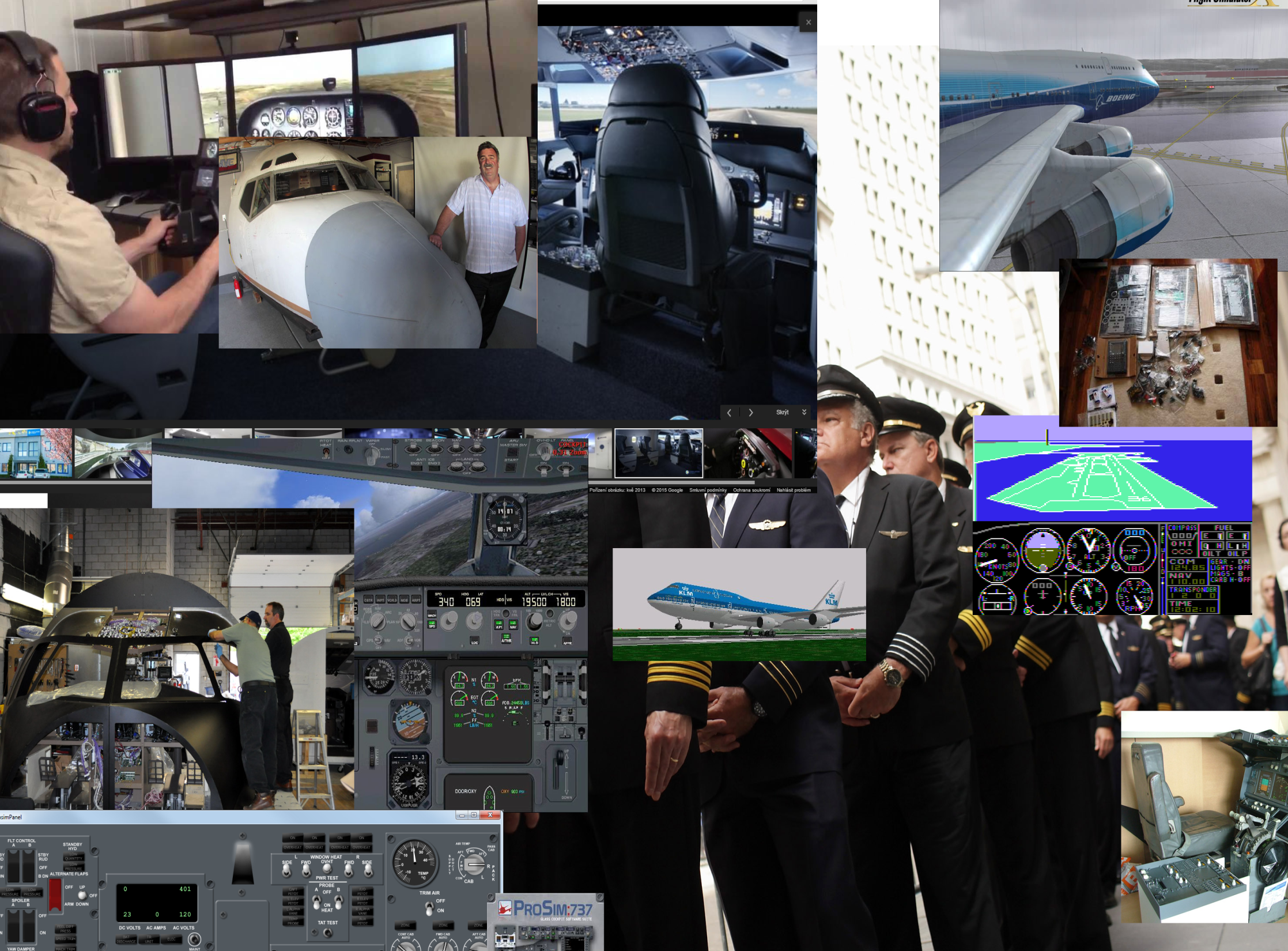 Hardware výcvikových zařízení
Požadavky:
- Realistické rozložení ovládacích prvků
- Správná funkčnost
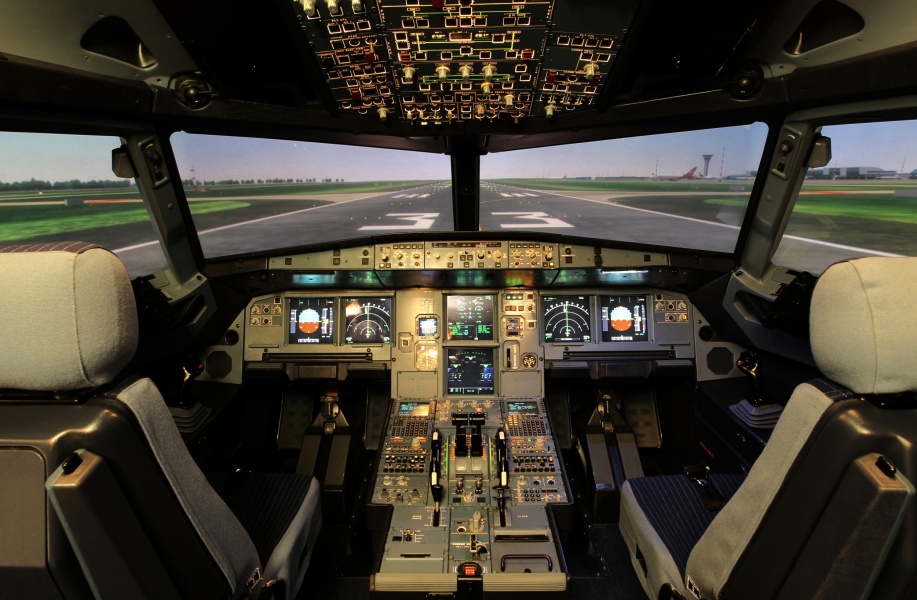 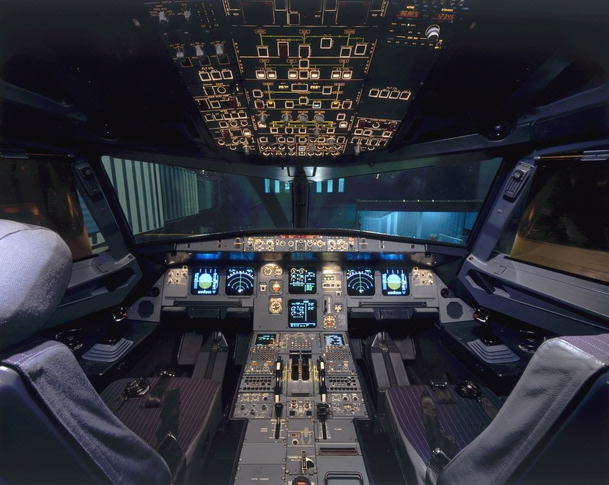 7
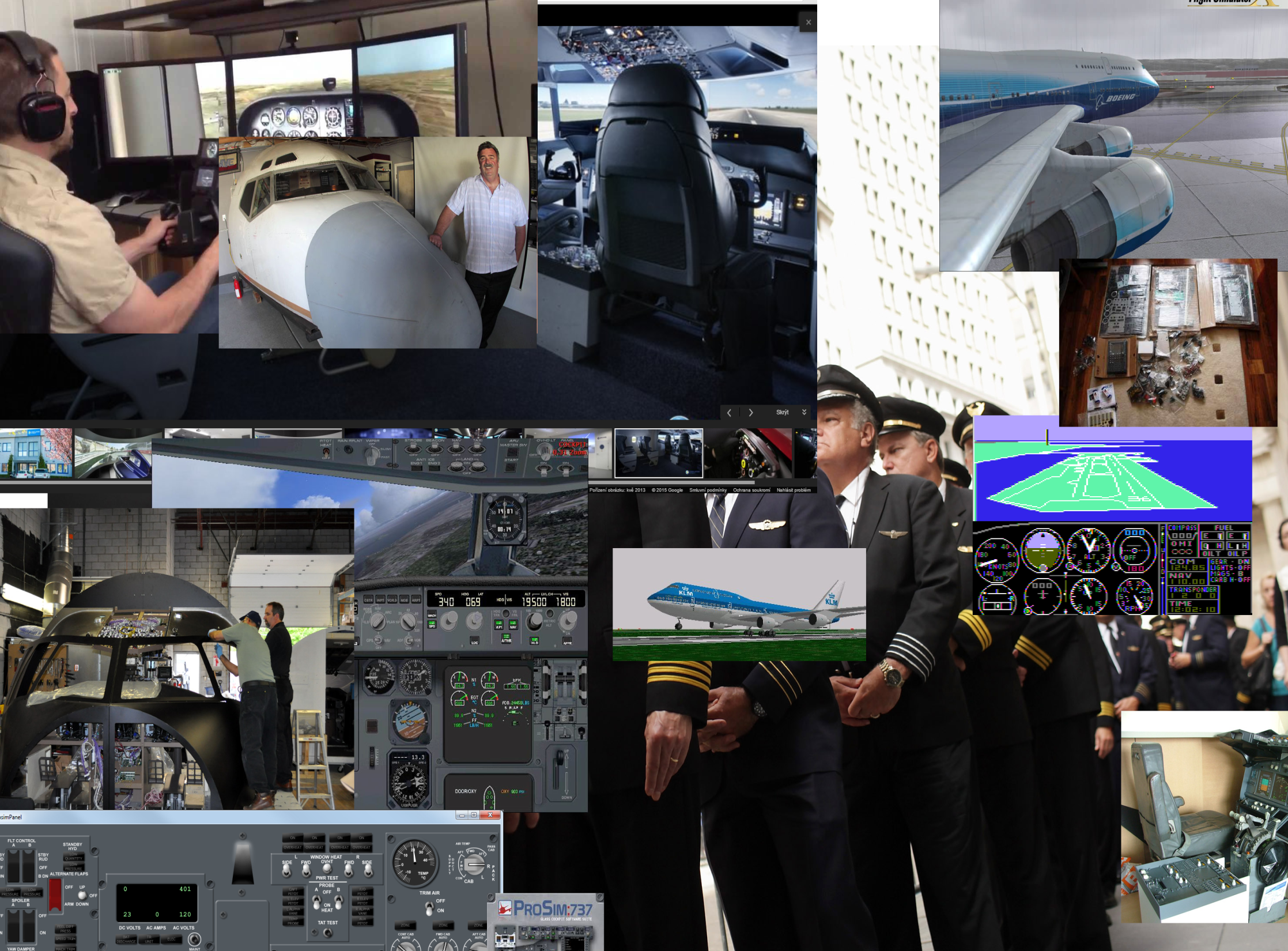 Vizualizace výcvikových zařízení
- Collimated cross-cockpit displays
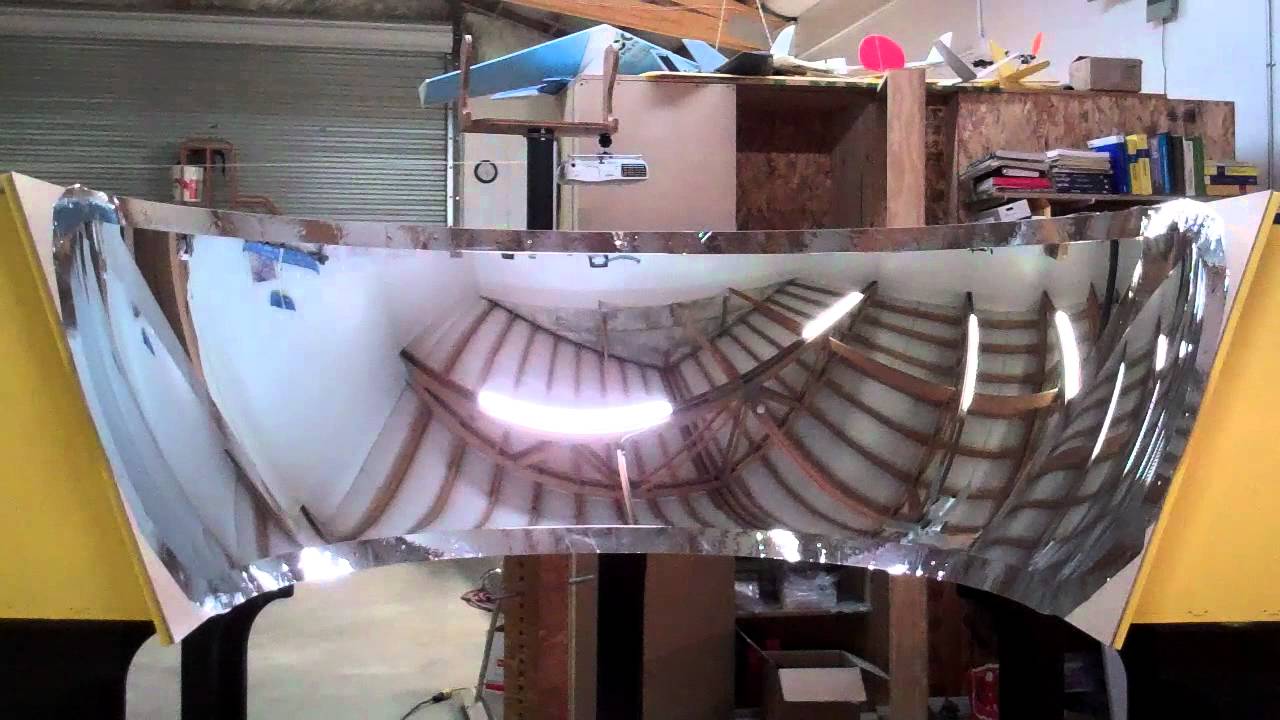 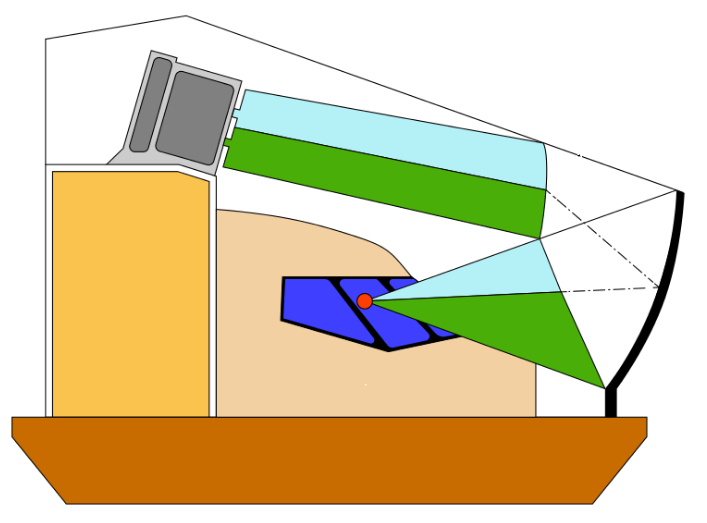 8
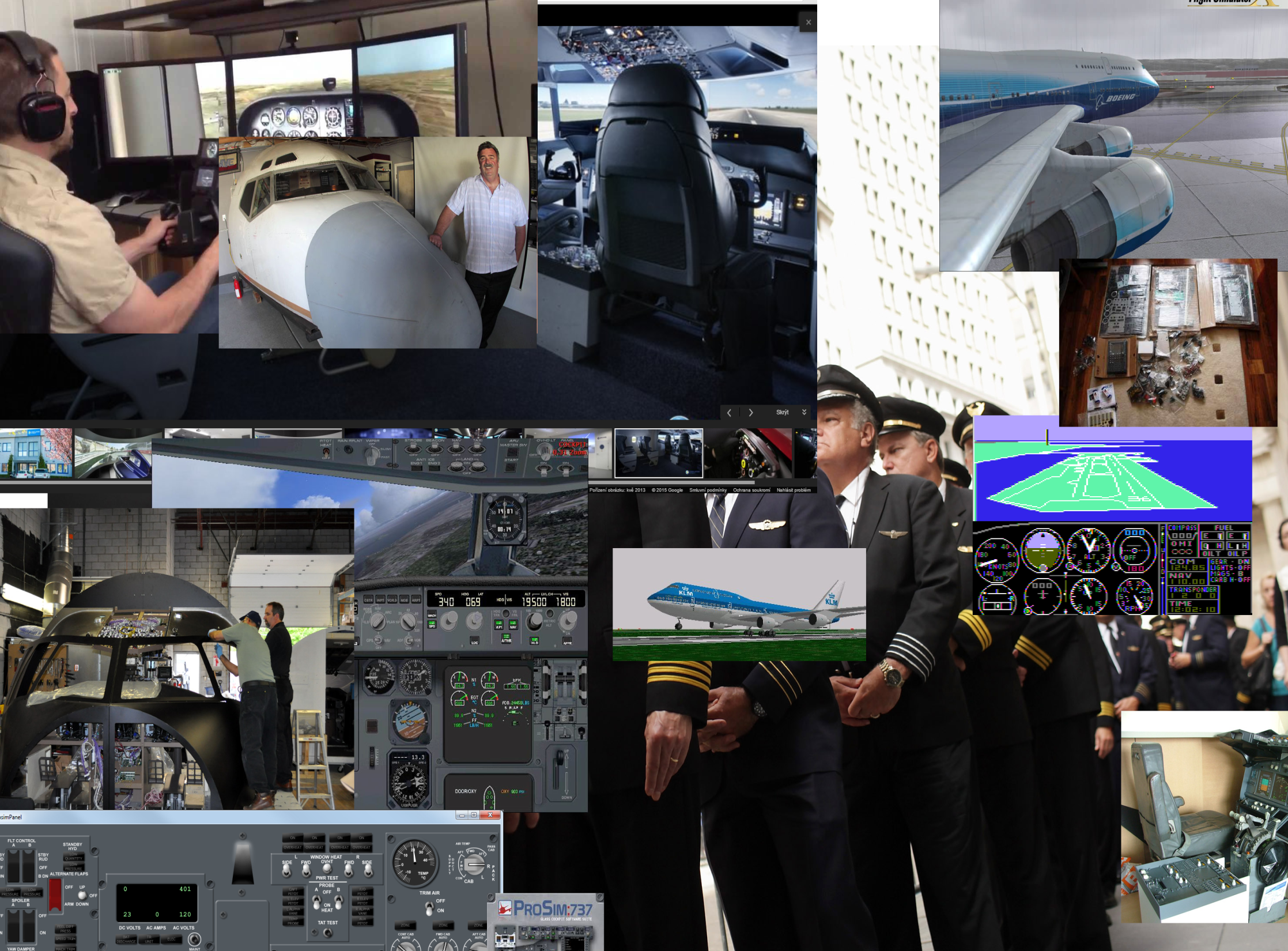 Využití simulátoru
1) Výcvik leteckého personálu
 2) Výzkum a lékařství
 3) Zážitkové lety pro zájemce z řad        veřejnosti
   3) Výzkum a lékařství
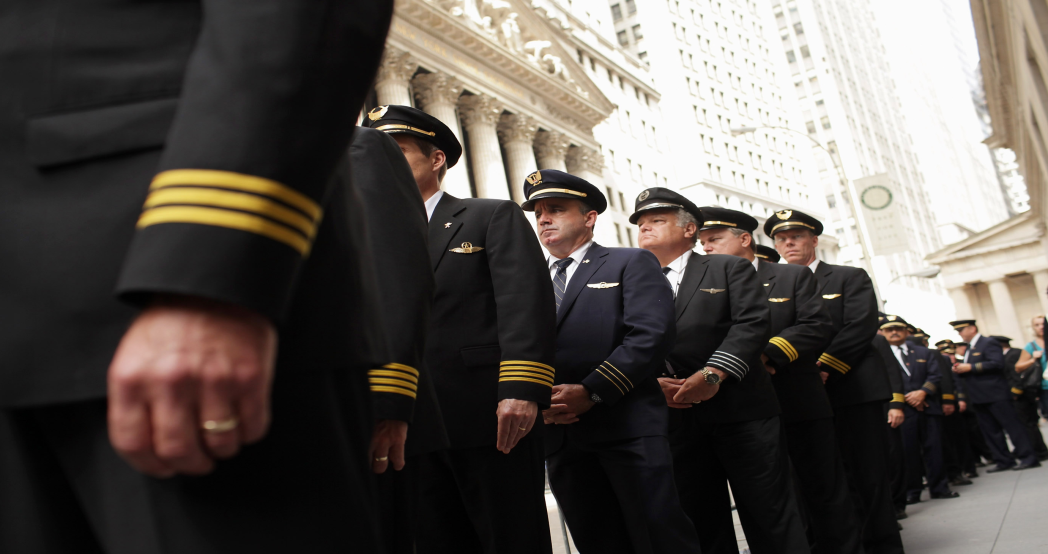 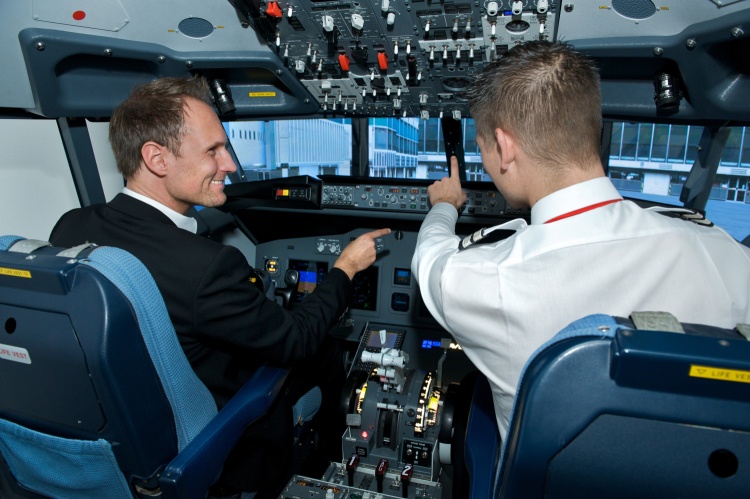 9
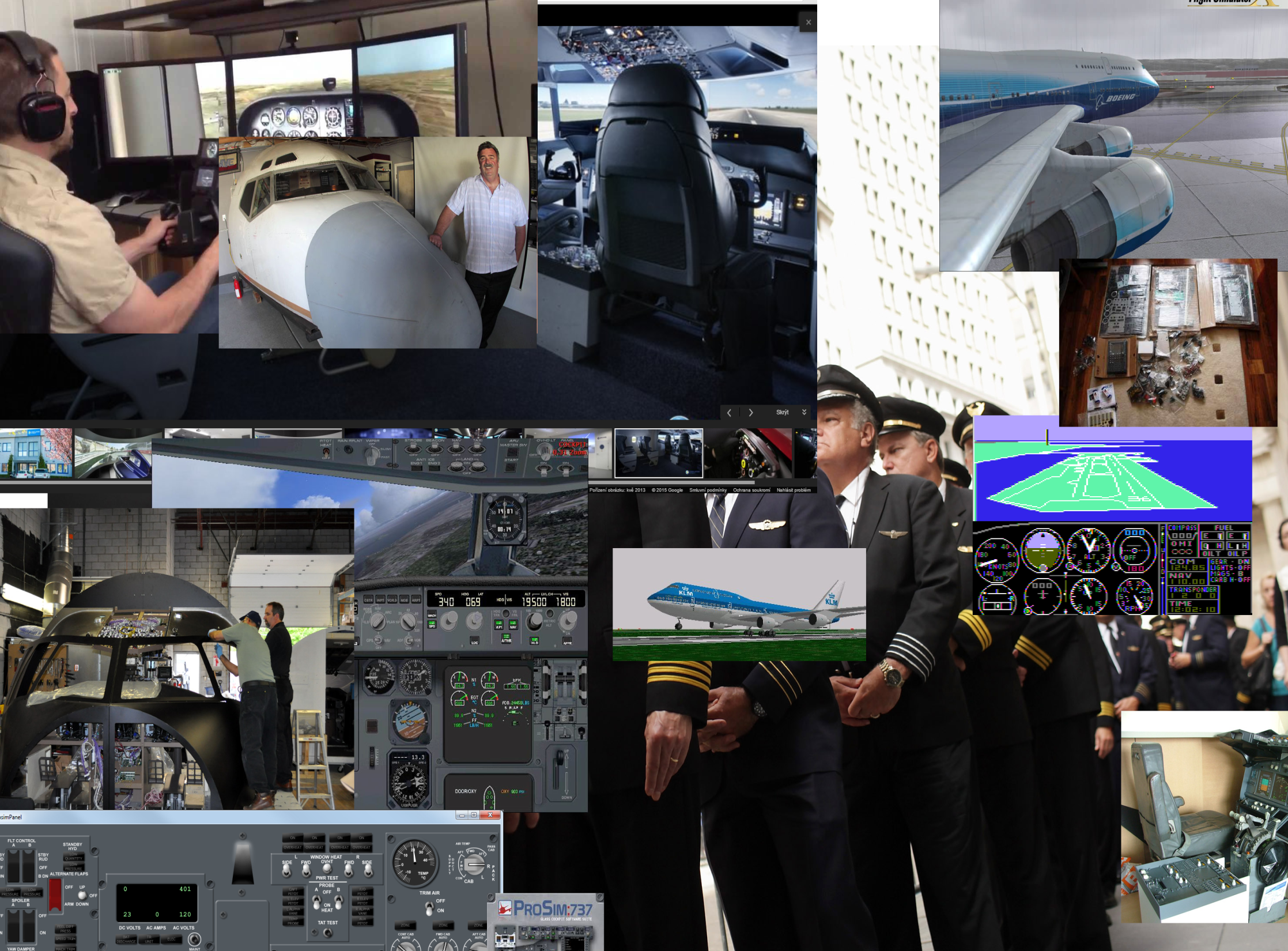 Výzkum a lékařství
- Simulátory NASA
 - Simulator GYRO IPT II (ÚLZ)
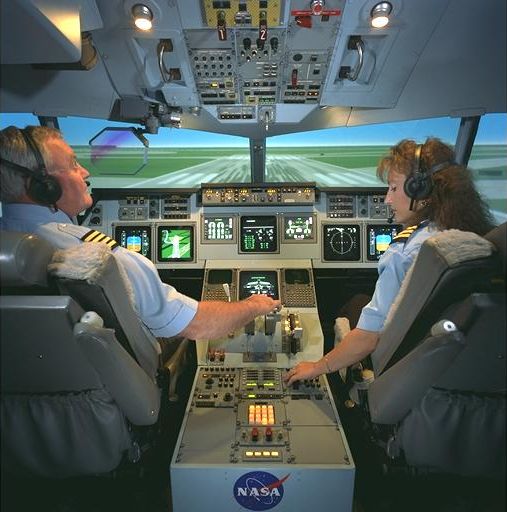 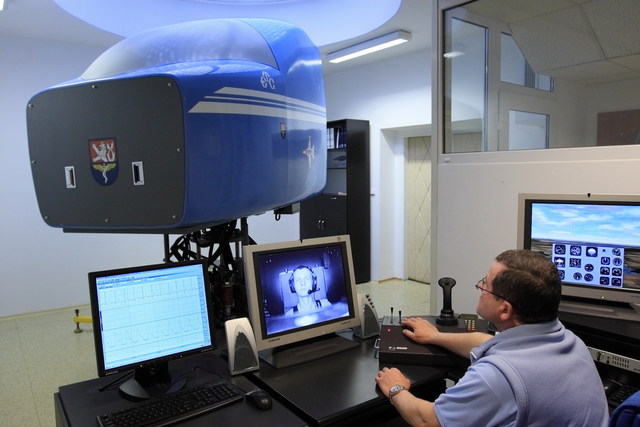 10
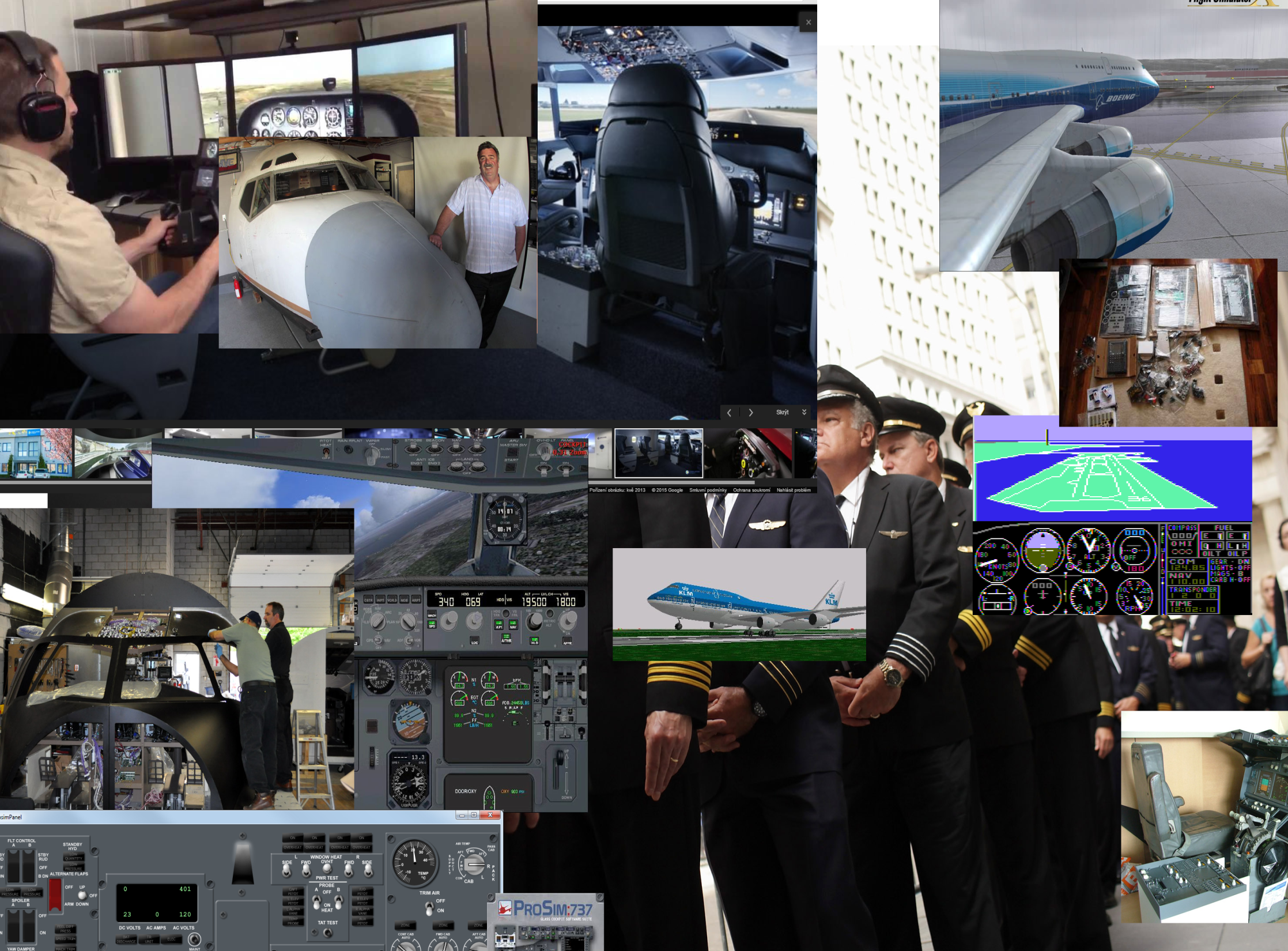 Komerční provozovatelé v ČR
- Czech Aviation Training Centre s.r.o.
 - Simulation of Reality s.r.o.
 - Flyboys s.r.o.
 - IPILOT s.r.o.
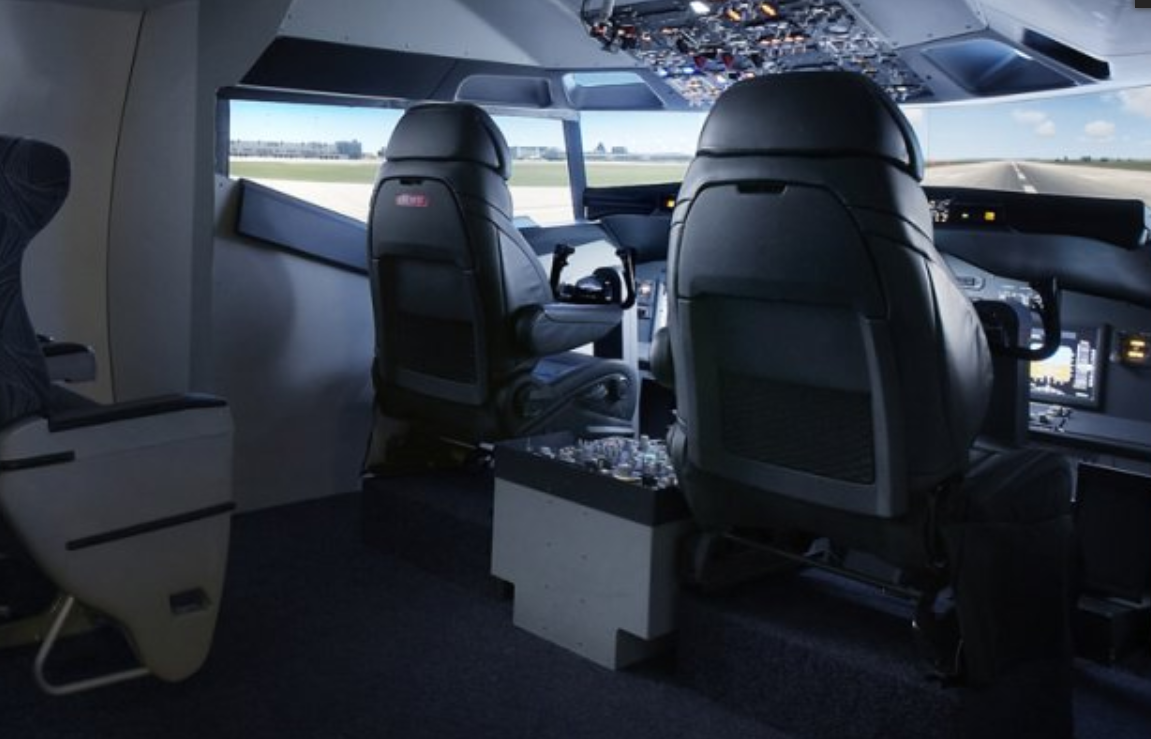 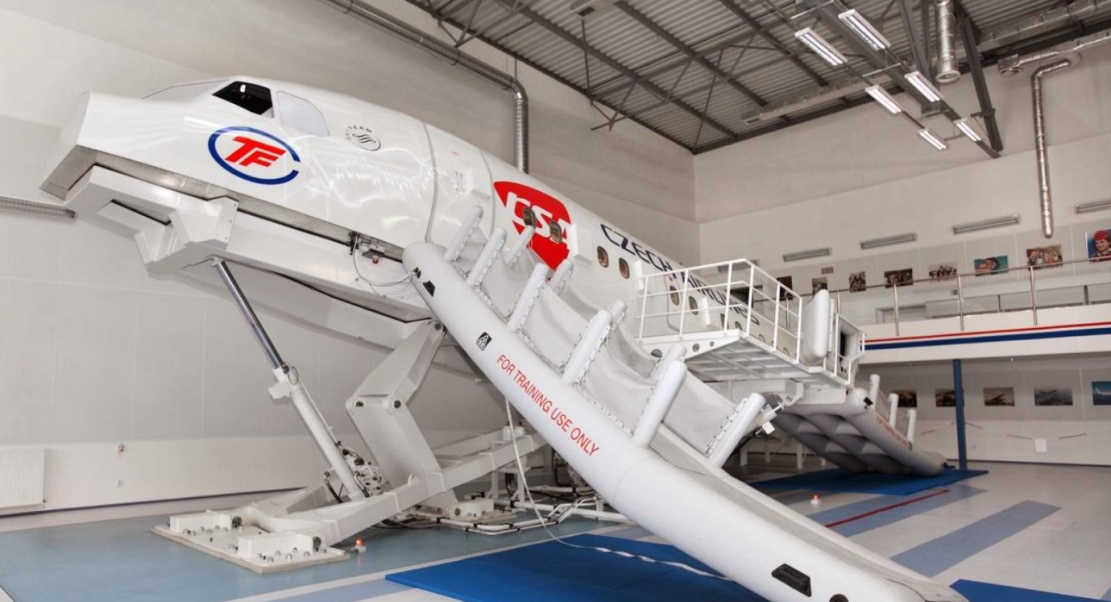 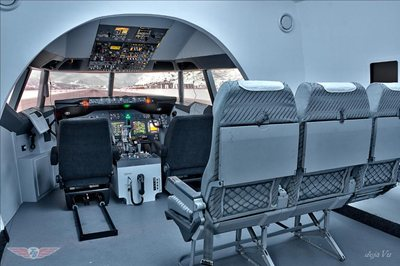 11
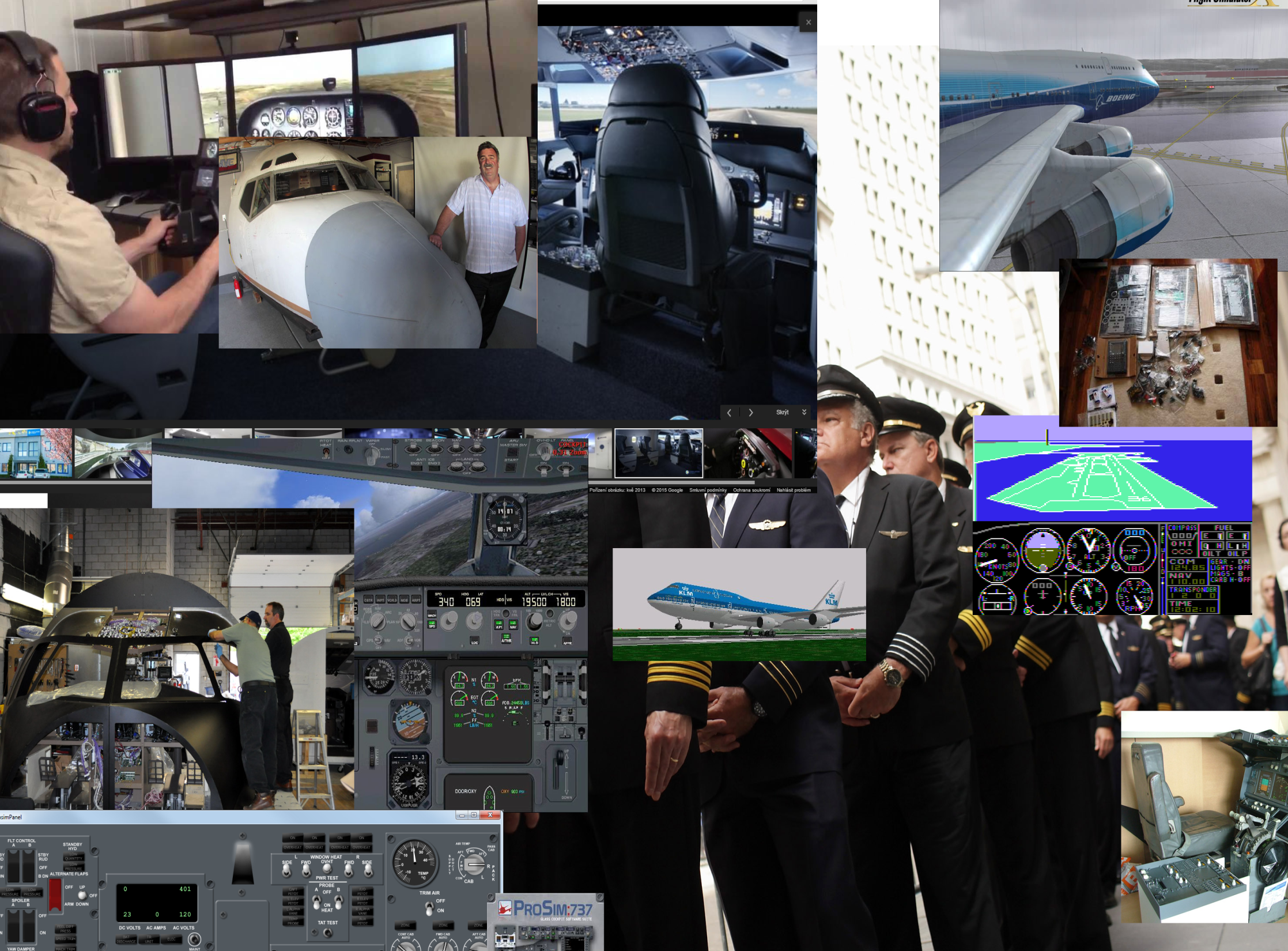 Domácí letecké simulátory
1) Desktop simulátor ( joystik, myš, klávesnice)
 2) „Home cockpit simulator“ 
       (nadšenecké projekty výroby replik kokpitů)
       - nejčastěji stavěné cockpity : Boeing 737, Airbus A320
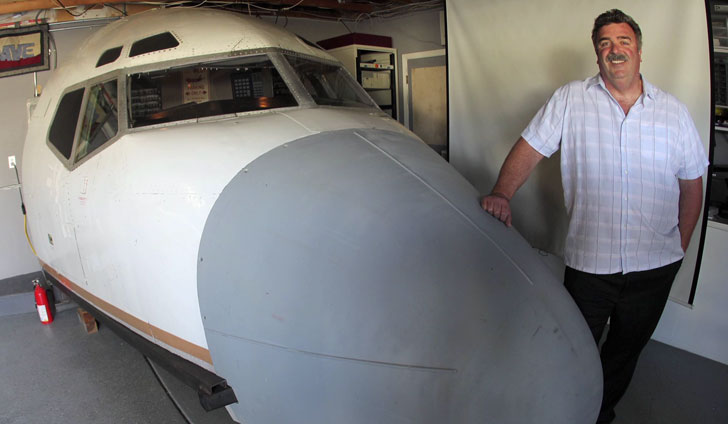 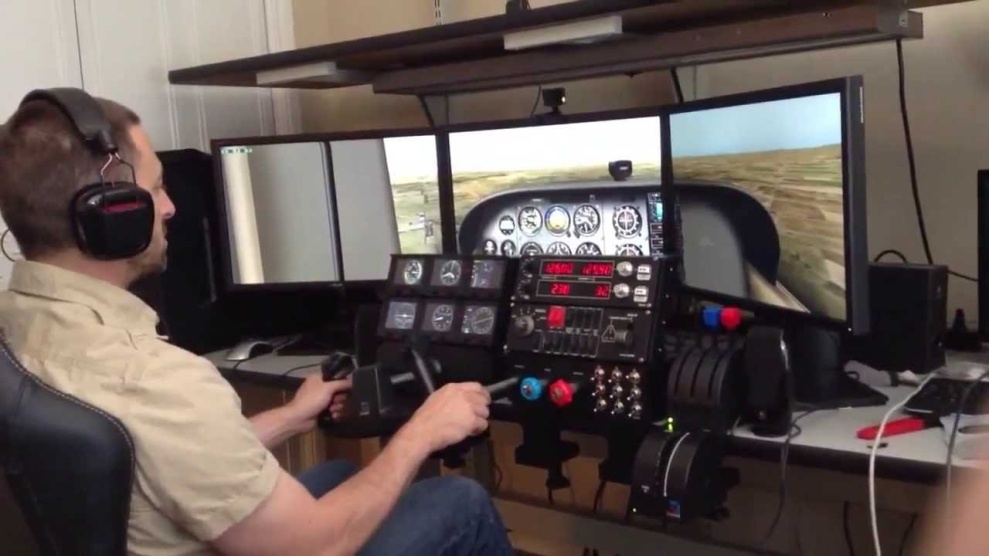 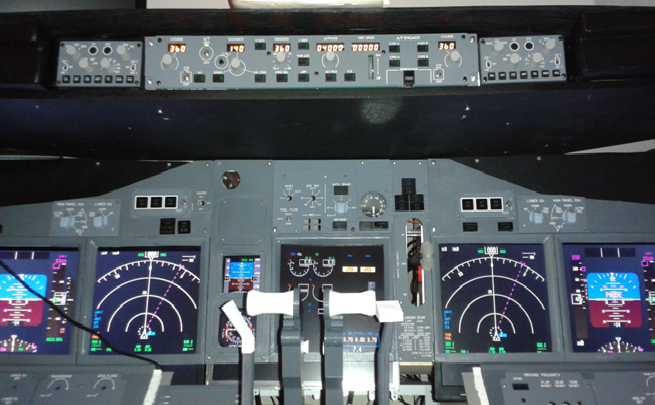 12
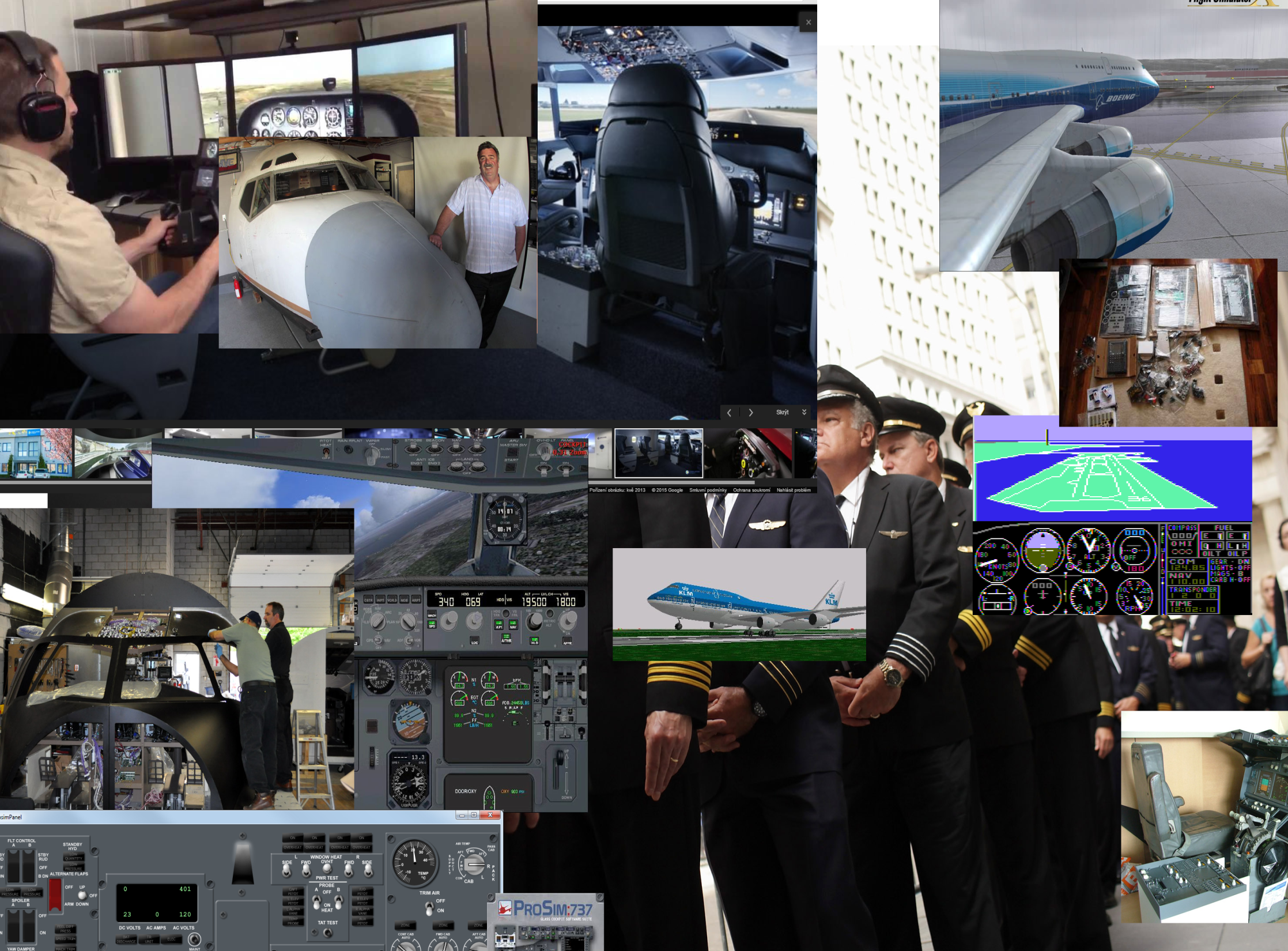 Microsft Flight simulator
Microsoft ESP 
1982 – Flight Simulator 1.0
1984 – Flight Simulator 2.0
1988 – Flight Simulator 3.0
1989 – Flight Simulator 4.0
1993 – Flight Simulator 5.0
1995 – Flight Simulator 5.1
1996 – Flight Simulator 95
1997 – Flight Simulator 98
1999 – Flight Simulator 2000
2001 – Flight Simulator 2002
2003 – Flight Simulator 2004: A Century of Flight
2006 – Flight Simulator X
2012 – Flight





Nástupce : Lookhead Prepar3D V1-V3
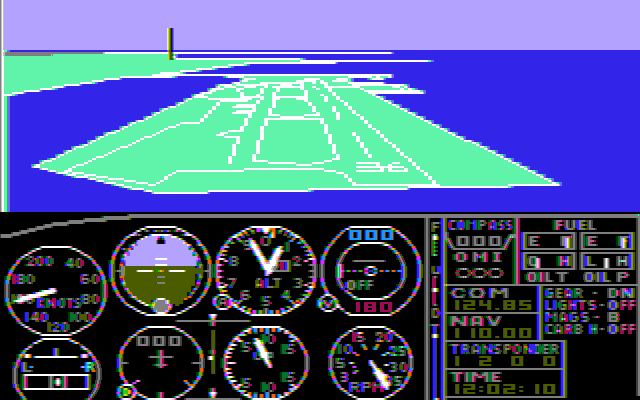 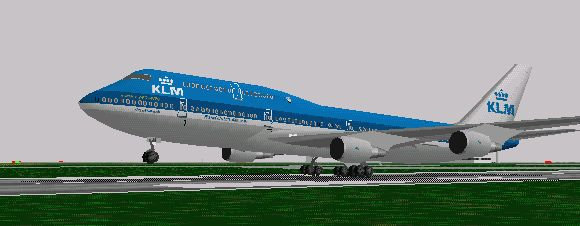 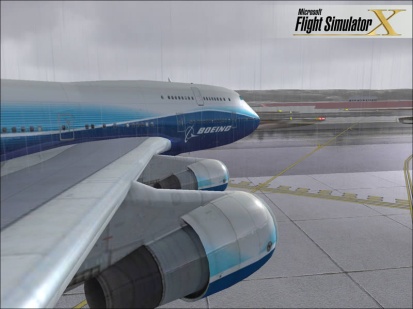 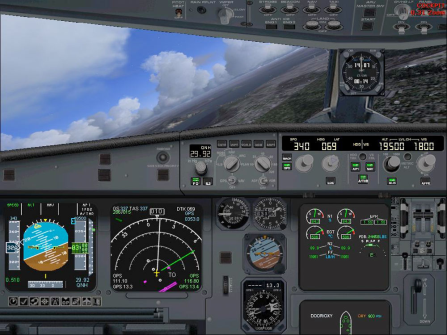 13
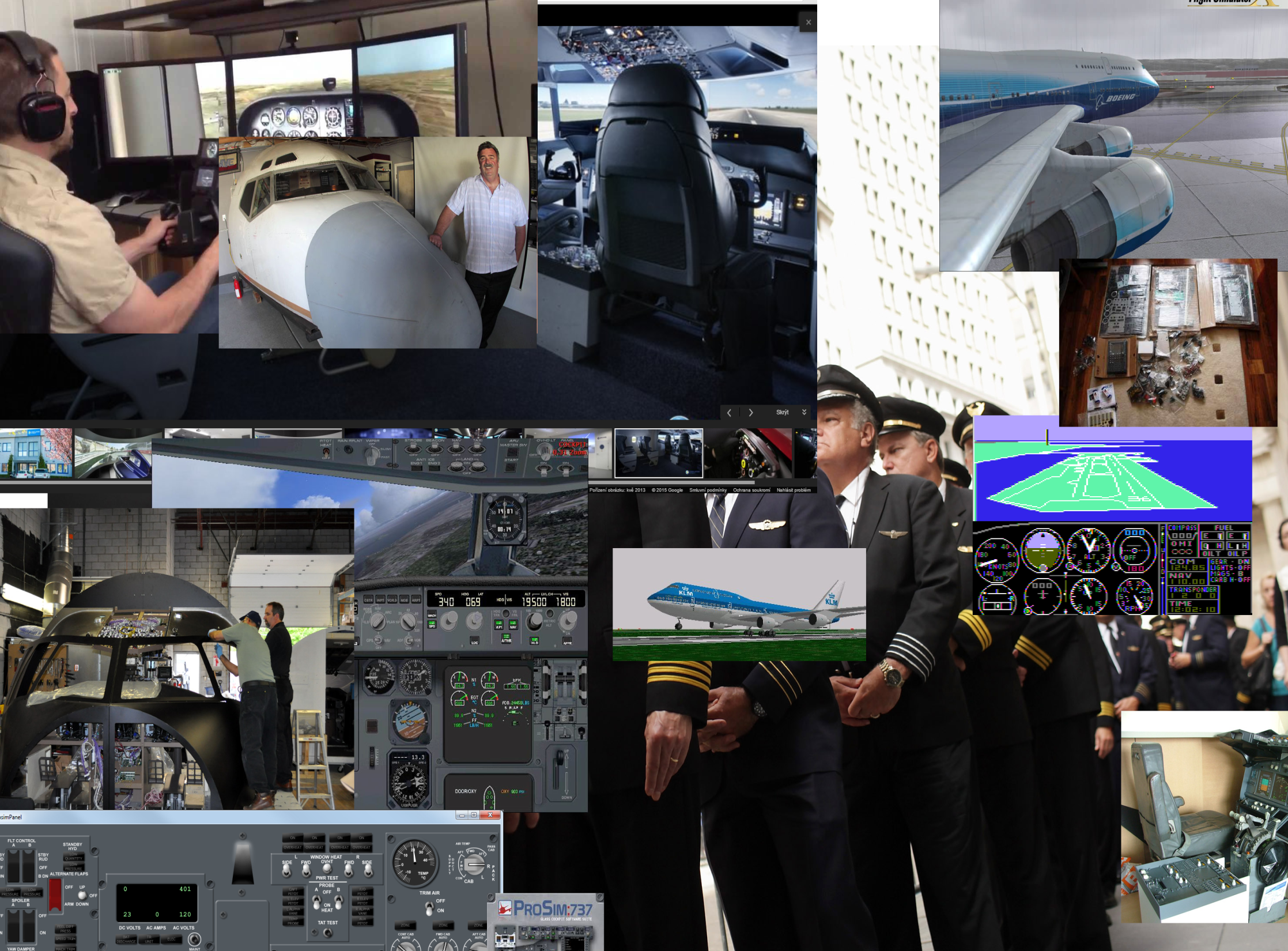 Výrobci dílů pro simulátory
- Flightdeck solution
 - Flyengravity
 - Cockpitsonic
 - Opencockpits
 - CP Flight
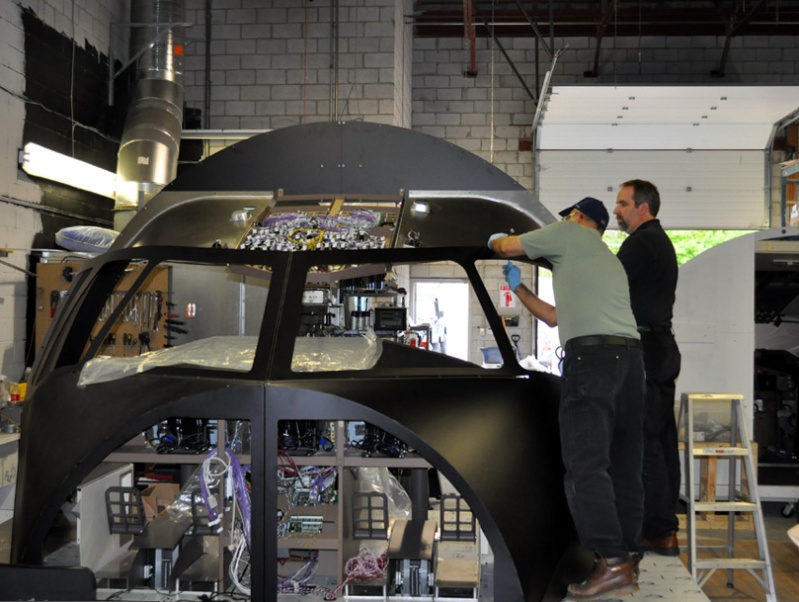 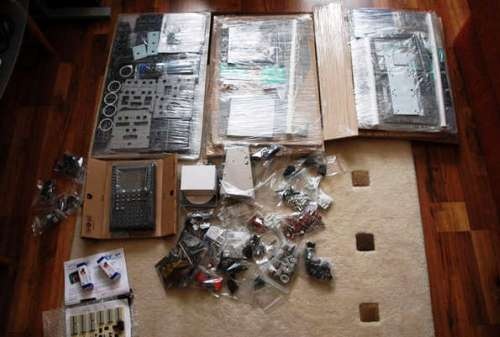 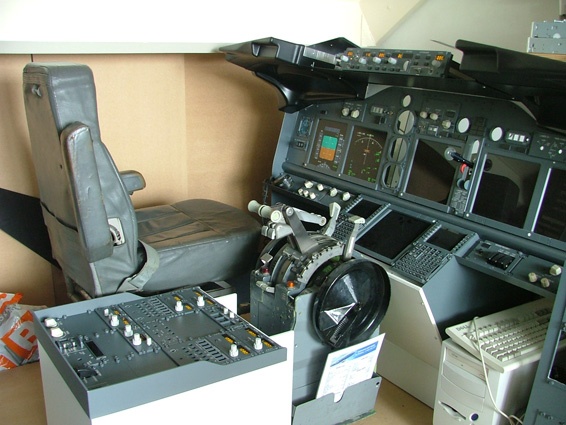 14
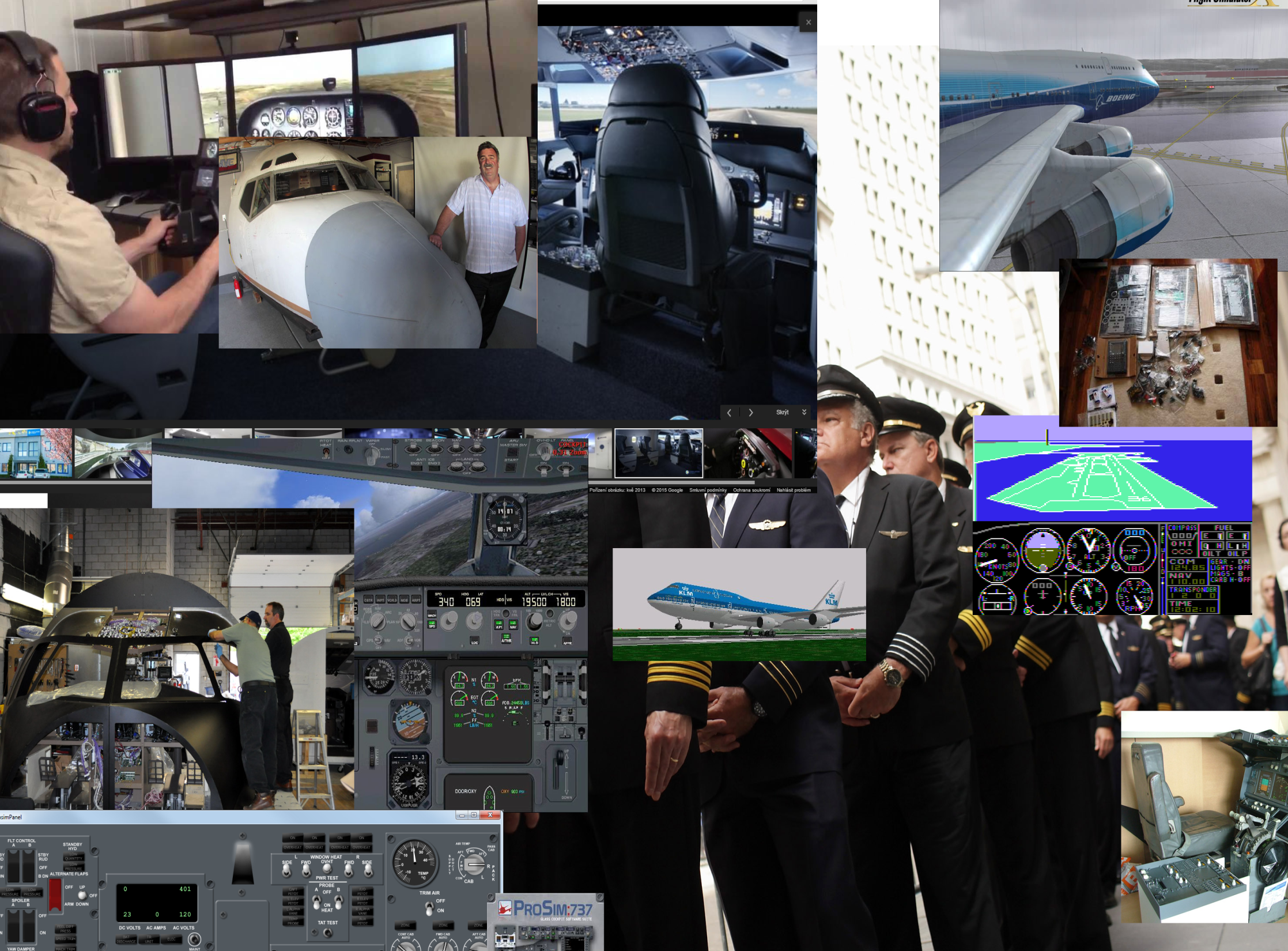 Software pro domácí simulátory
1 ) PROSIM 737 – Boeing 737
 2 ) PROJECT MAGENTA – B737, A320, Cessna
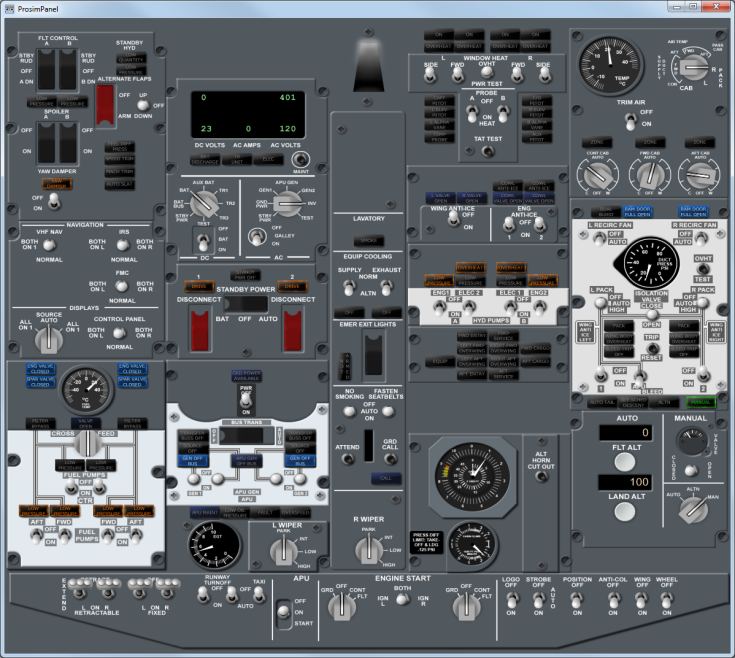 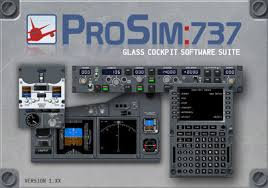 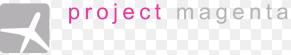 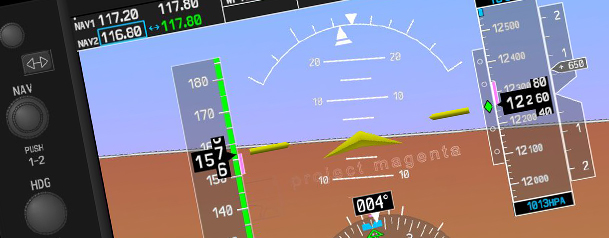 15
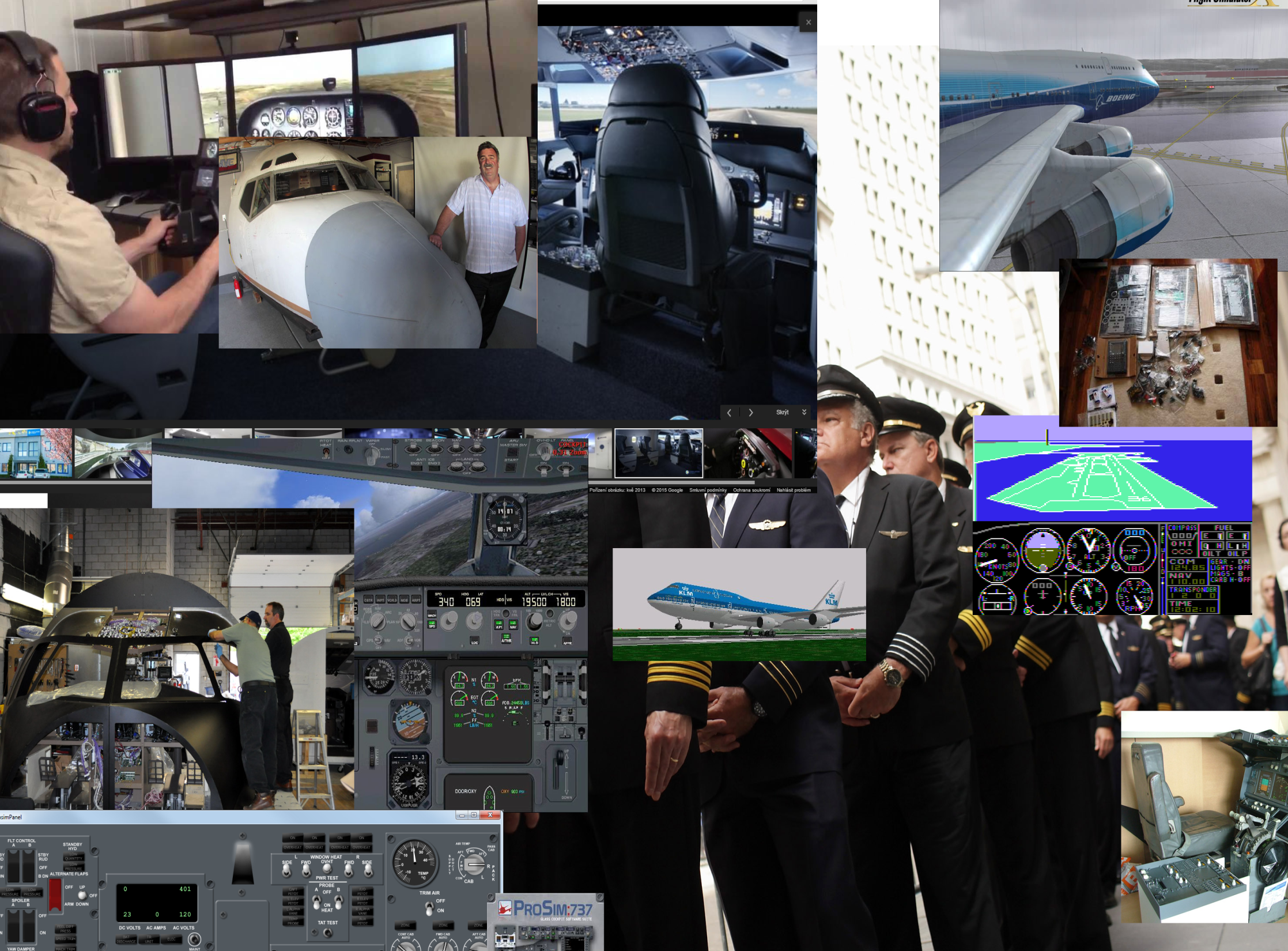 Zdroje
https://www.proflight.com
http://www.cae.com
https://www.vutbr.cz (využití simulátorů s pevnou základnou)
https://en.wikipedia.org
https://easa.europa.eu (předpis CS-FSDT)
http://www.faa.gov
http://www.aeroweb.cz
http://www.caa.cz (Úřad pro civilní letectví - Předpisy JAR)
http://www.catc.cz
http://flyipilot.cz/
http://www.realne-simulatory.cz
http://www.flyboys.cz/
16
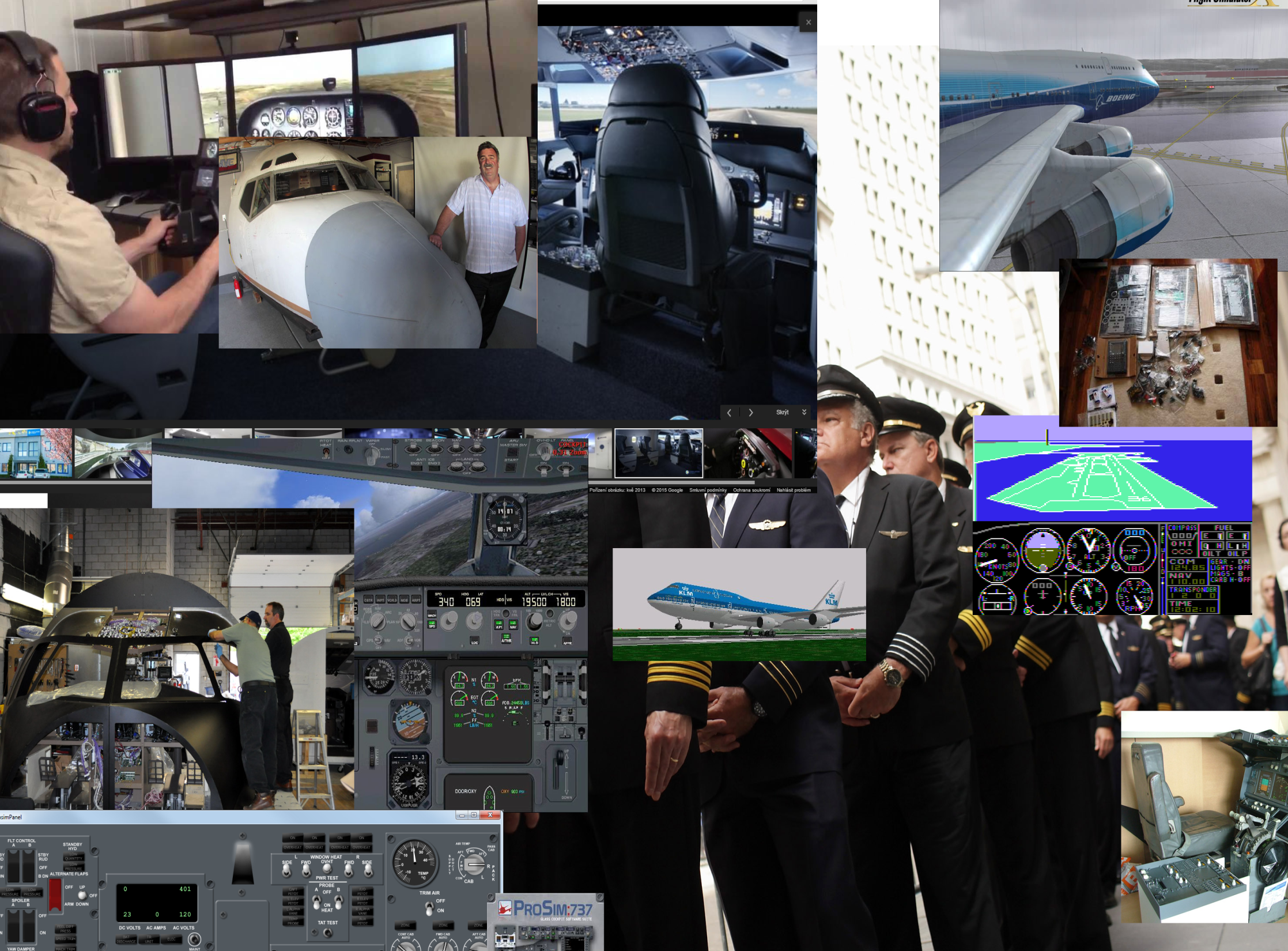 Jan Holub 
2016
děkuji za pozornost
17